Überschrift: Heidelbergs Halsbandsittiche
Name:                                                                                   Datum:
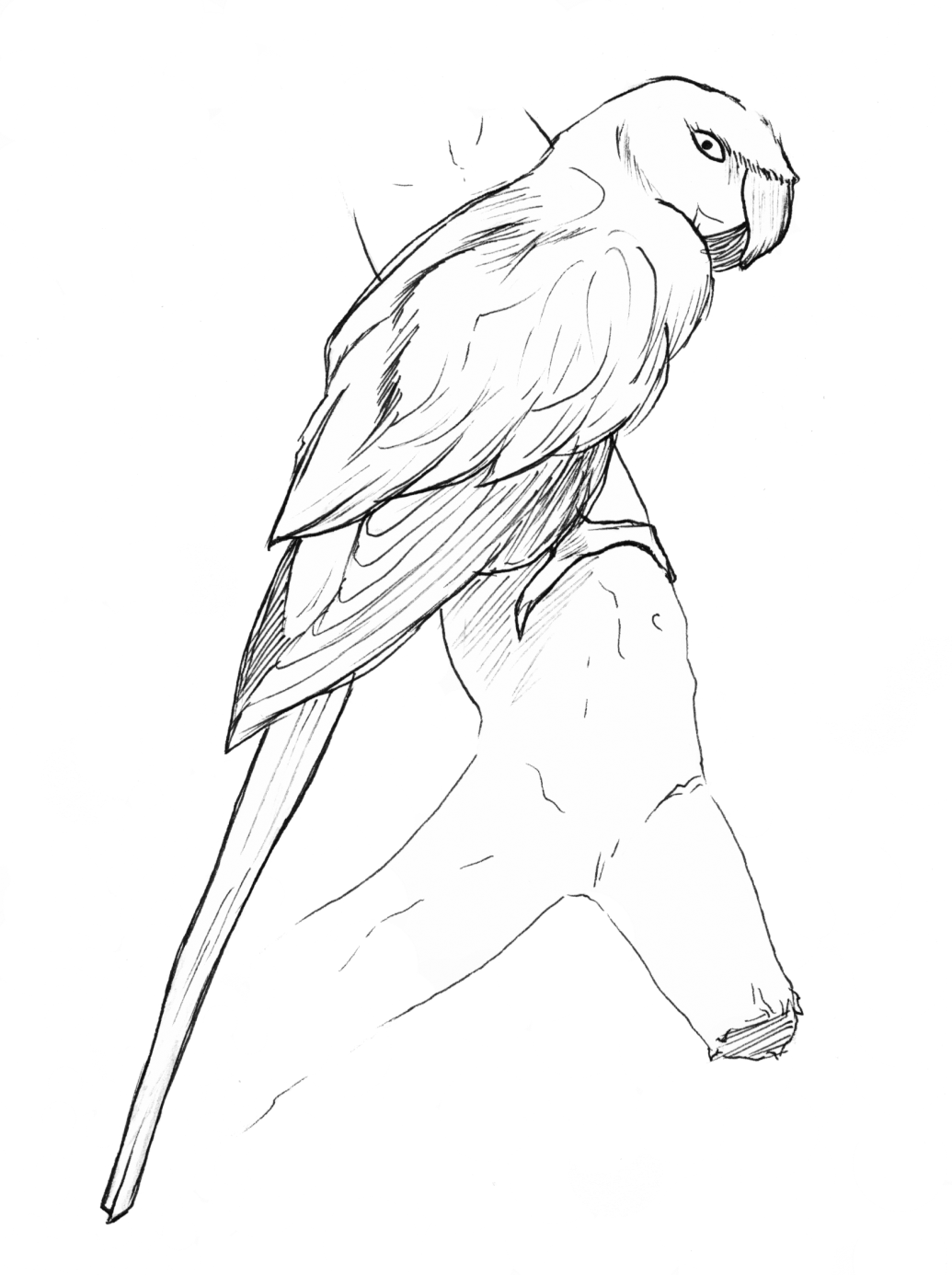 Zitierhinweis: Harren, I., Maier, A.-M. & Projektteam (2021): Heidelberger Halsbandsittiche – Visualisierung. Verfügbar unter: Link
Prima! Schreibe nun einen Text zu deinem Schaubild.
Überschrift: Heidelbergs Halsbandsittiche
Name:                                                                                   Datum:
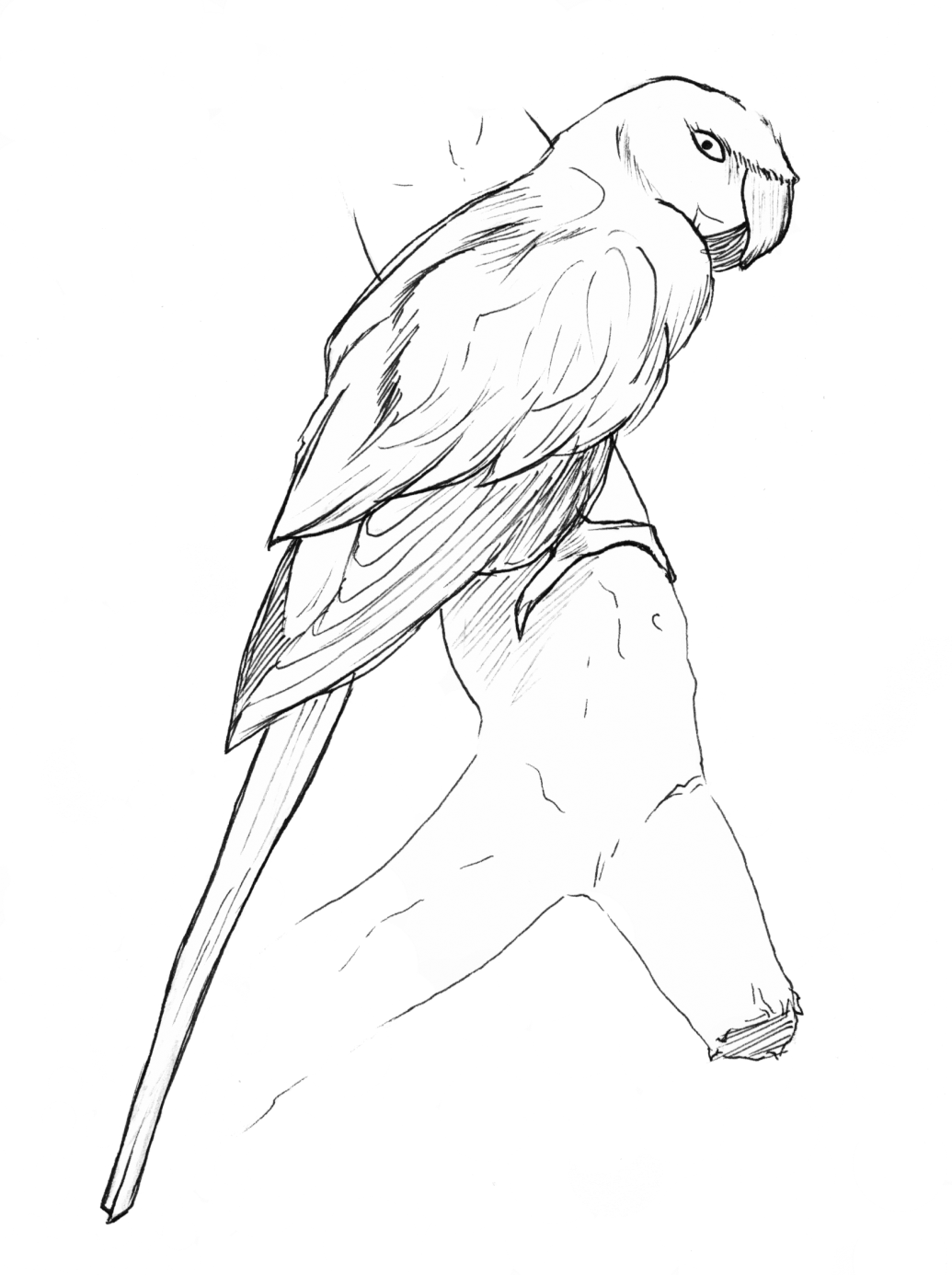 Zitierhinweis: Harren, I., Maier, A.-M. & Projektteam (2021): Das Heidelberger Schloss – Visualisierung. Verfügbar unter: Link
Prima! Schreibe nun einen Text zu deinem Schaubild.